Lecture 16
CSE 331
Oct 4, 2023
Quiz 1 this FRIDAY
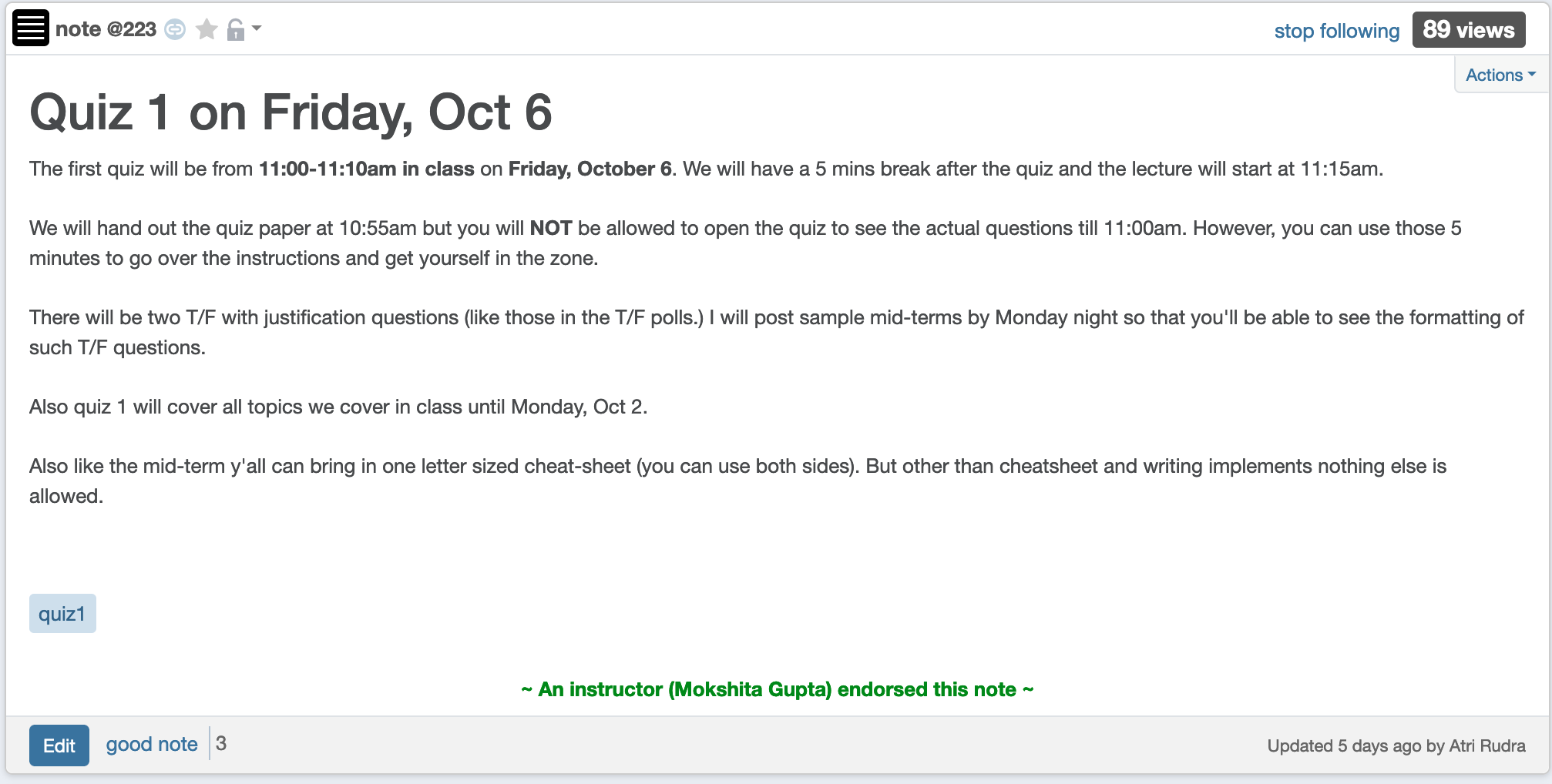 Mid-term post 1
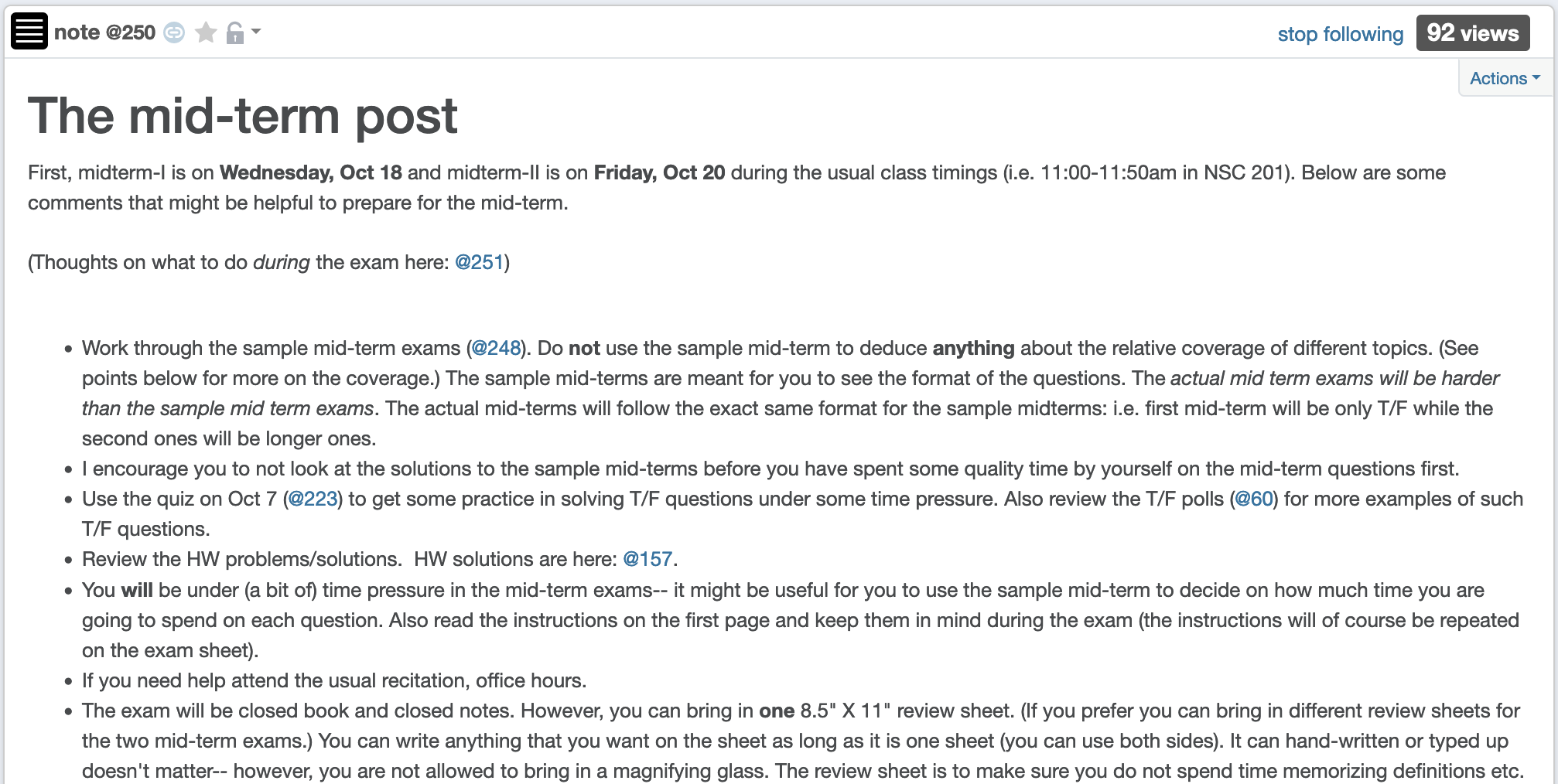 Mid-term post 2
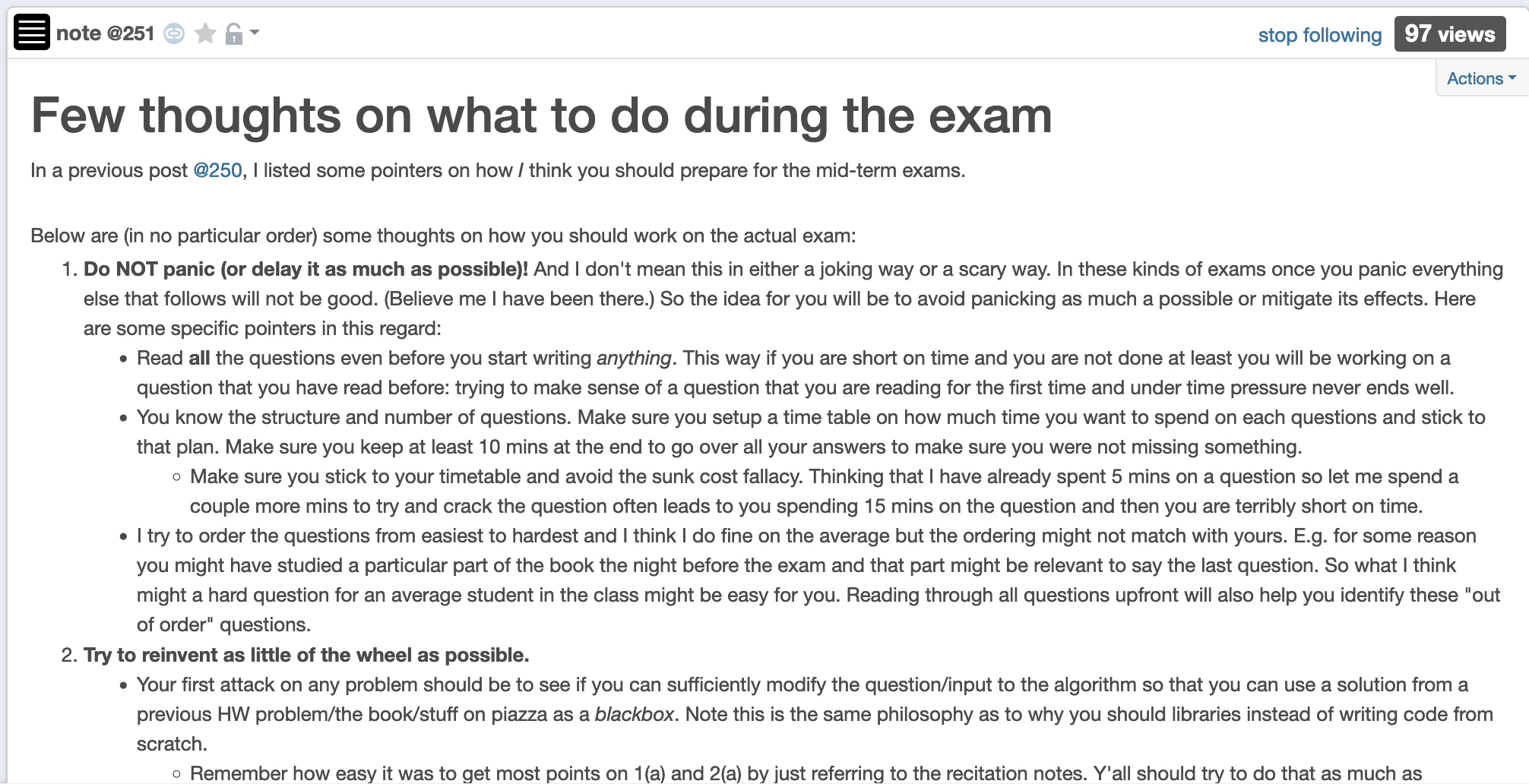 Recitation this week
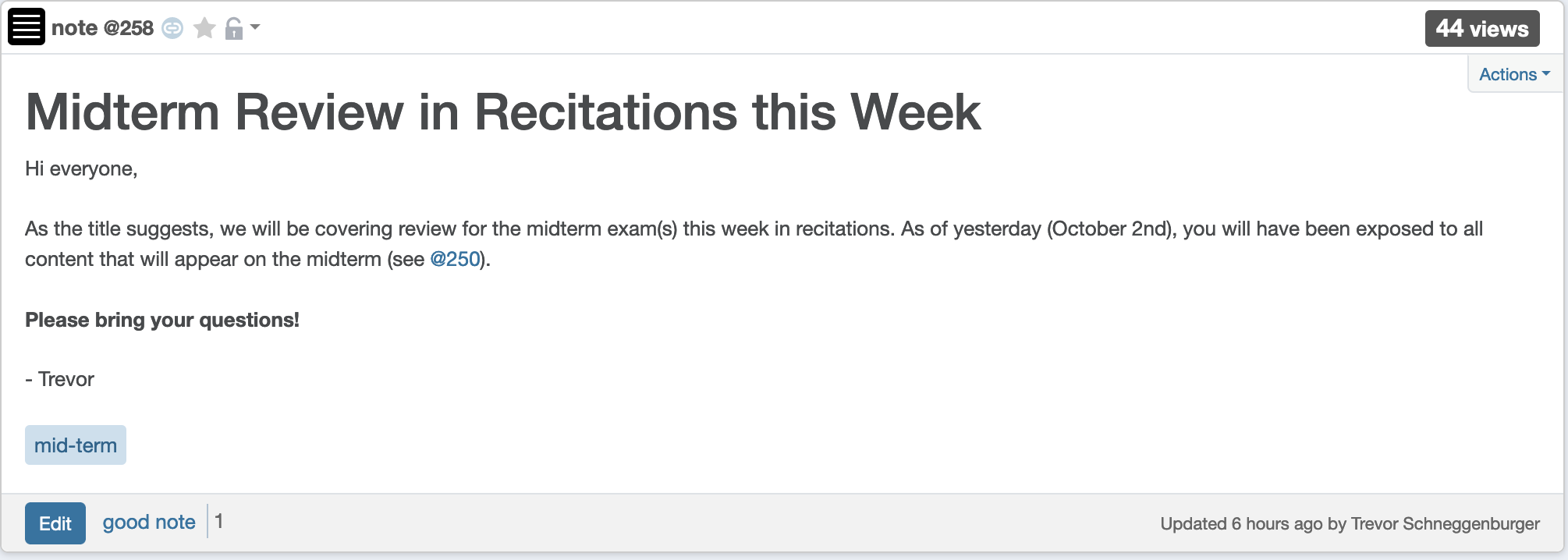 Project released
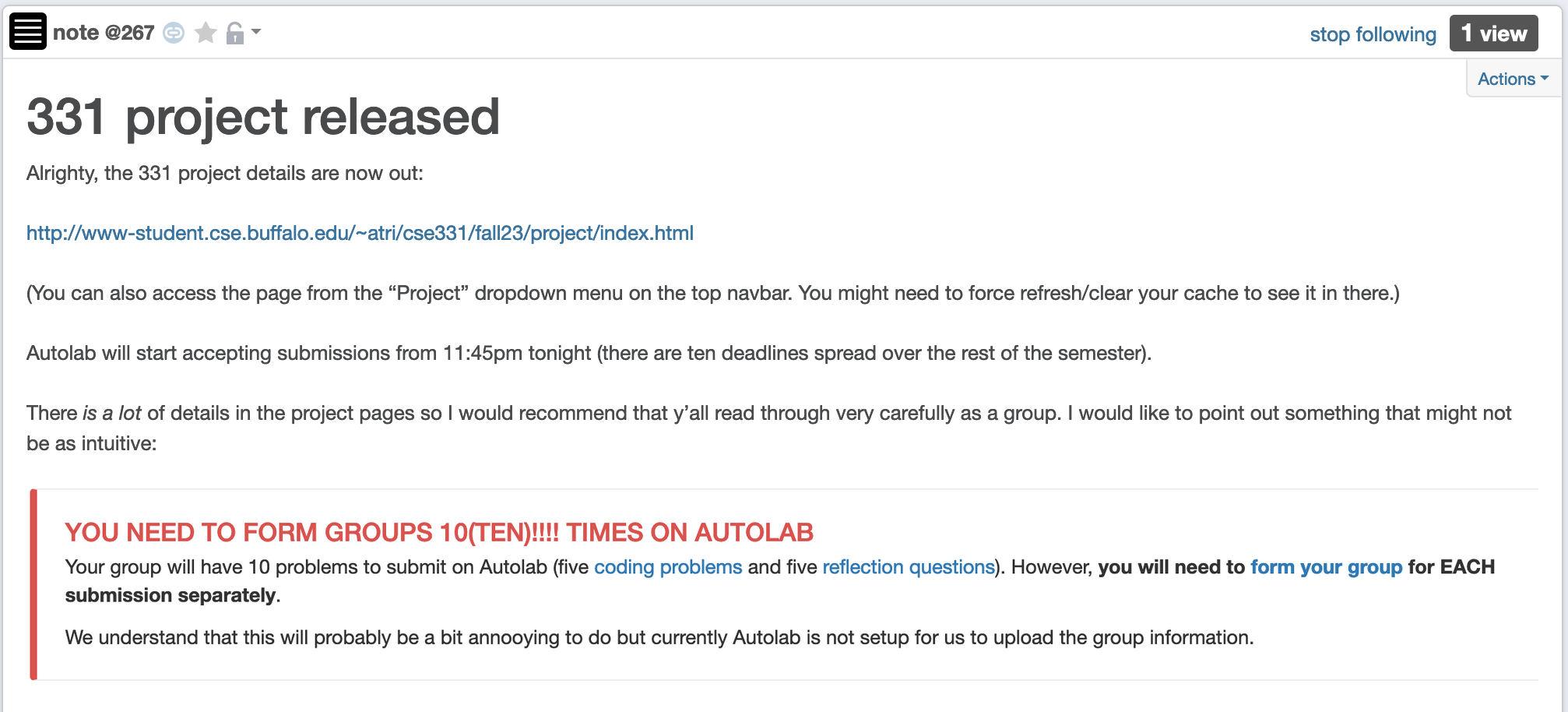 Withdraw submission due to AI
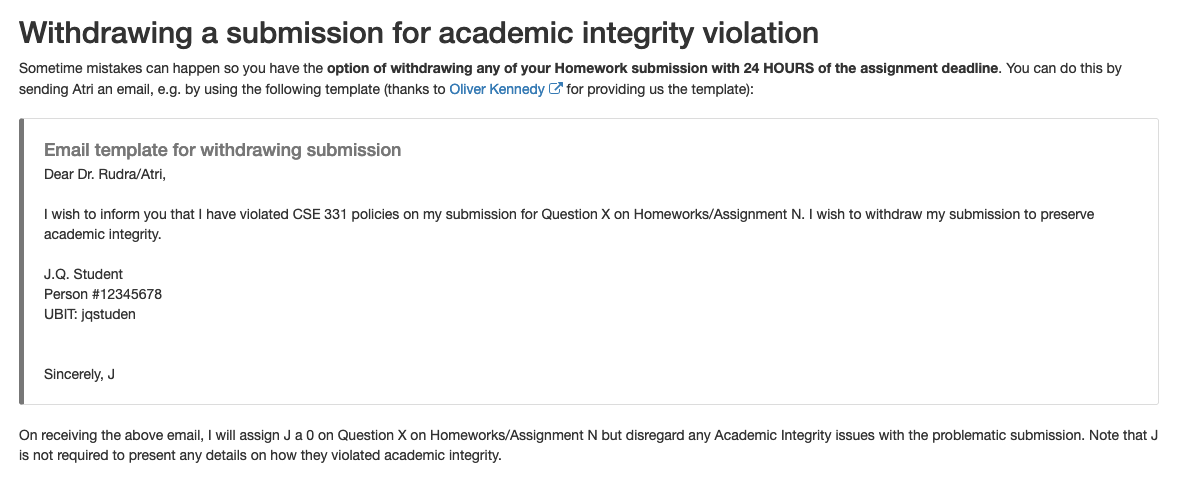 Questions?
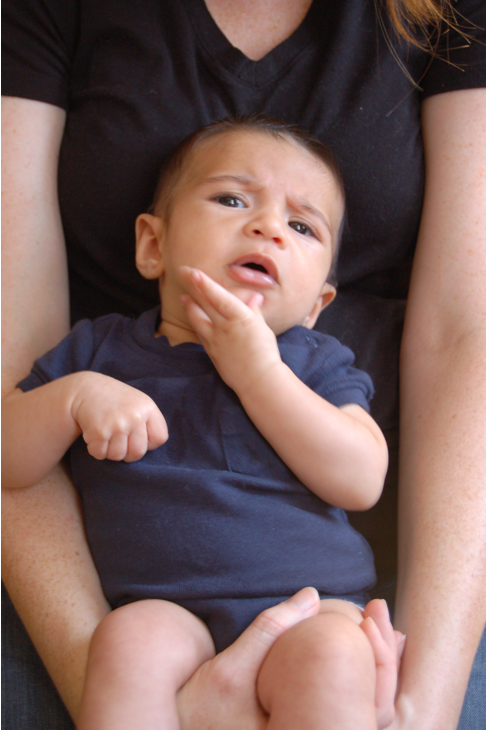 End of Semester blues
Can only do one thing at any day: what is the maximum number of tasks that you can do?
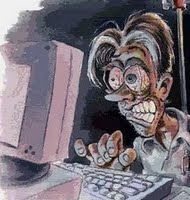 Write up a term paper
Party!
Exam study
331 homework
331  HW
Project
Friday
Saturday
Sunday
Monday
Tuesday
The optimal solution
Can only do one thing at any day: what is the maximum number of tasks that you can do?
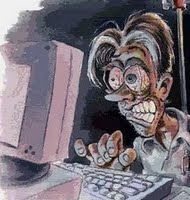 Party!
Exam study
331  HW
Friday
Saturday
Sunday
Monday
Tuesday
Interval Scheduling Problem
Input: n intervals  [s(i), f(i)) for 1≤ i ≤ n
{ s(i), … ,f(i)-1 }
Output: A schedule S of the n intervals
No two intervals in S conflict
|S| is maximized
Questions?
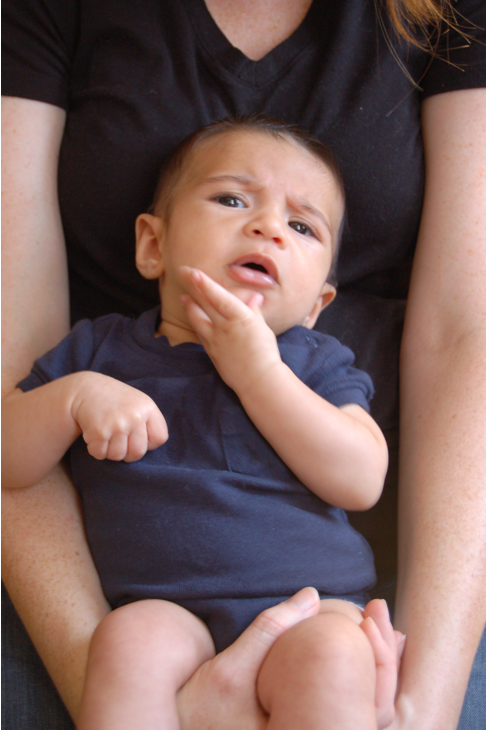 Algorithm with examples
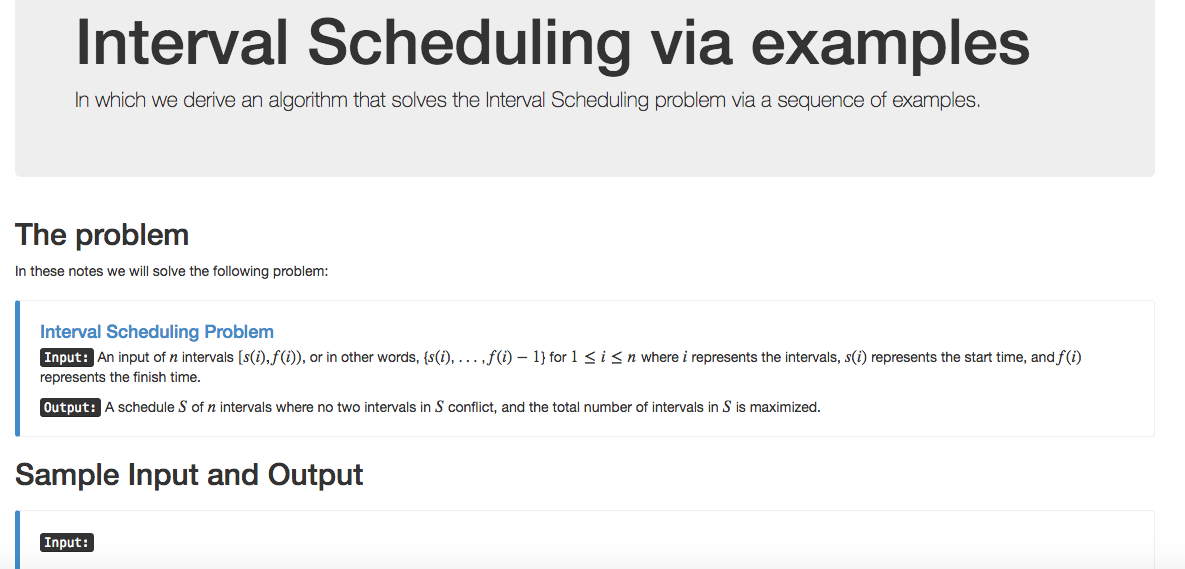 Re-define problem on the board…
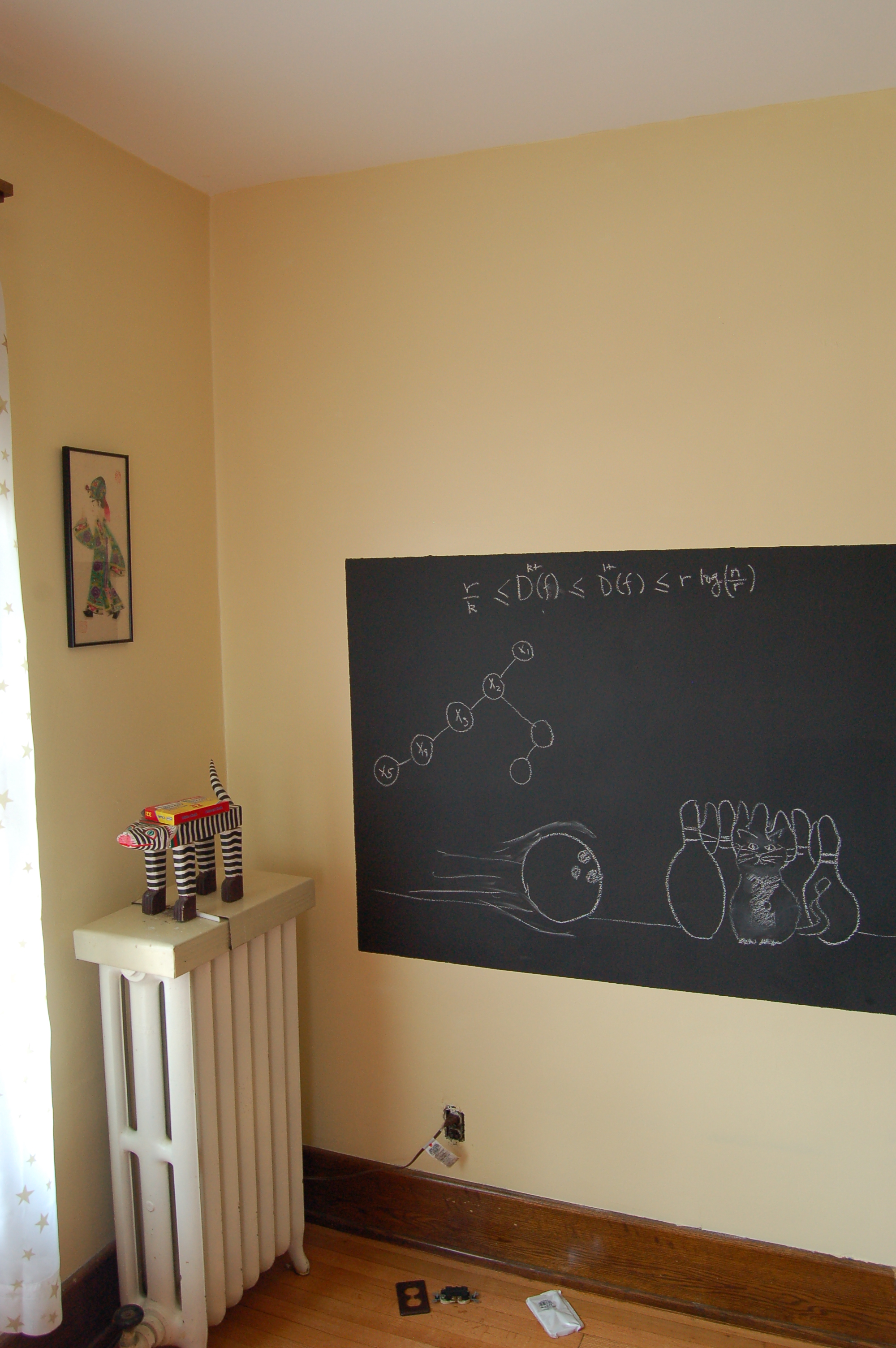 Example 1
No intervals overlap
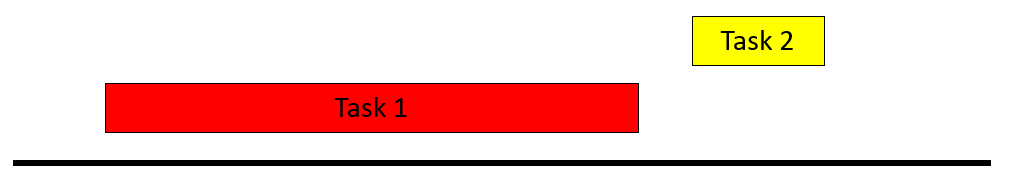 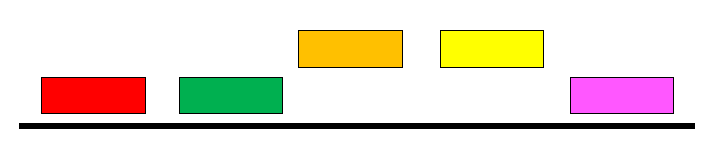 Algorithm?
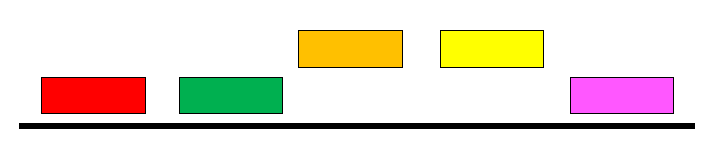 No intervals overlap
R: set of requests
Set S to be the empty set
While R is not empty
Choose i in R
Add i to S
Remove  i from R
Return S*= S
Questions/Comments?
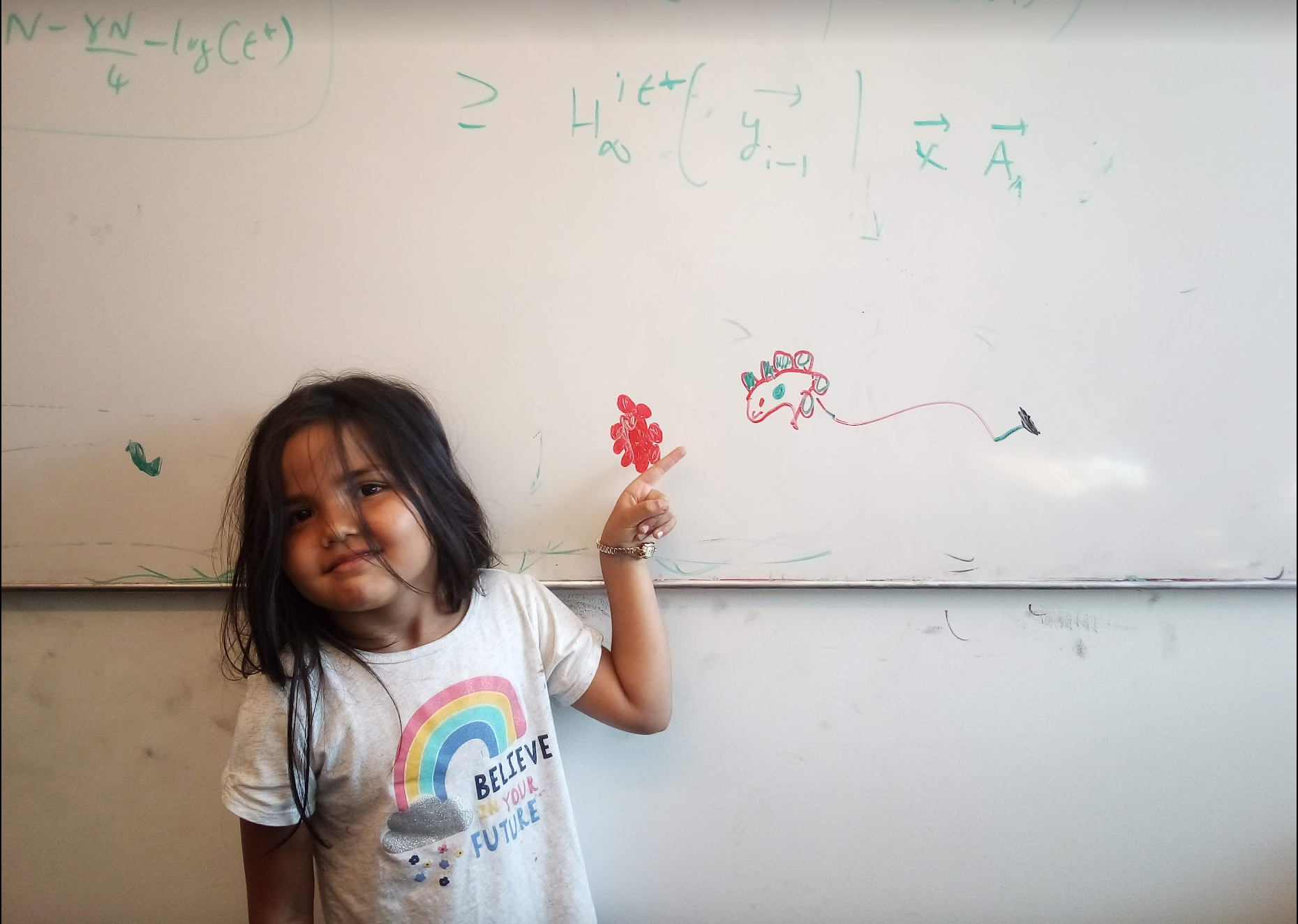 Example 2
At most one overlap/task
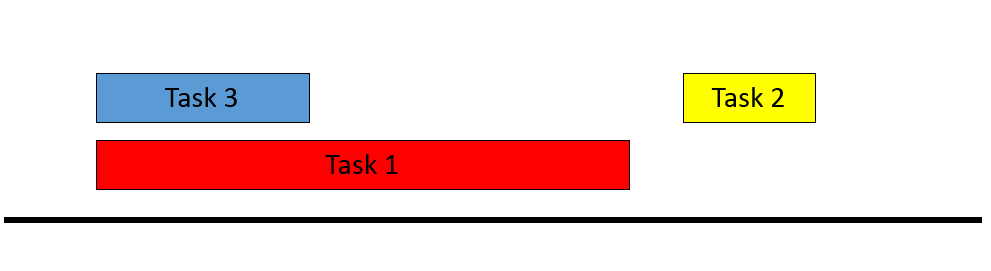 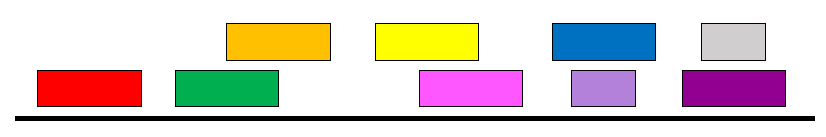 Algorithm?
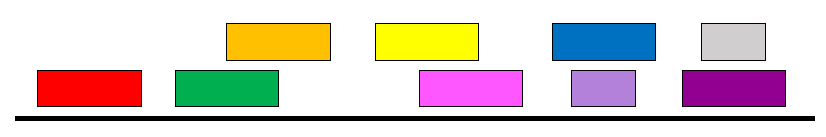 At most one overlap
R: set of requests
Set S to be the empty set
While R is not empty
Choose i in R
Add i to S
Remove all tasks that conflict with  i from R
Remove  i from R
Return S*= S
Example 3
Task 5
Task 4
More than one conflict
Task 3
Task 2
Task 1
Set S to be the empty set
While R is not empty
Choose i in R
Add i to S
Remove all tasks that conflict with  i from R
Return S*= S
Greedily solve your blues!
Arrange tasks in some order and iteratively pick non-overlapping tasks
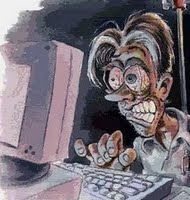 Write up a term paper
Party!
Exam study
331  HW
Project
Saturday
Sunday
Monday
Tuesday
Wednesday
Making it more formal
Task 5
Task 4
More than one conflict
Task 3
Task 2
Task 1
Set S to be the empty set
Associate a value v(i) with task i
While R is not empty
Choose i in R
Choose i in R that minimizes v(i)
Add i to S
Remove all tasks that conflict with  i from R
Return S*= S
Questions/Comments?
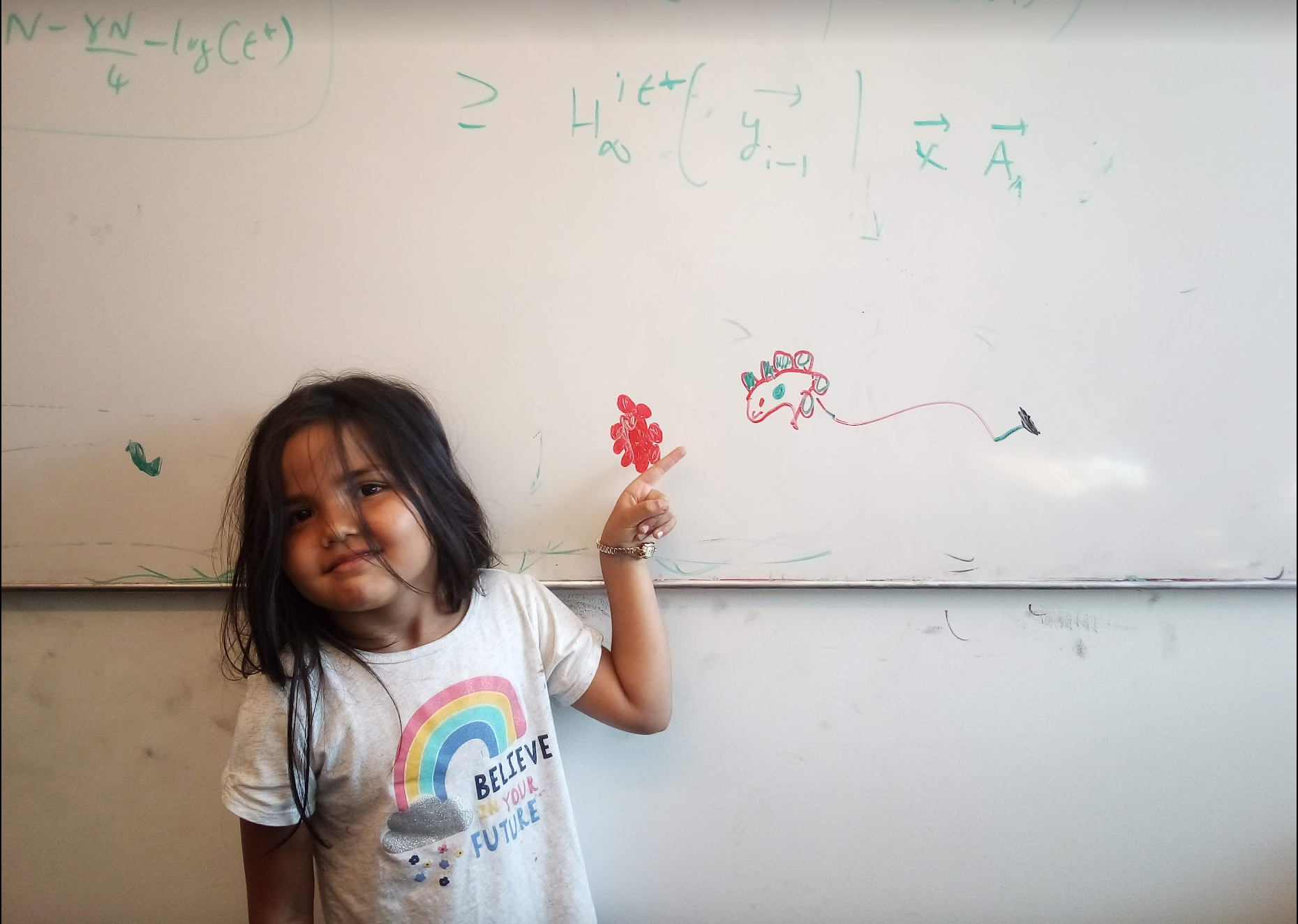 What is a good choice for v(i)?
Task 5
Task 4
More than one conflict
Task 3
Task 2
Task 1
Set S to be the empty set
Associate a value v(i) with task i
While R is not empty
Choose i in R that minimizes v(i)
Add i to S
Remove all tasks that conflict with  i from R
Return S*= S
v(i) = f(i) – s(i)
Task 5
Task 4
Smallest duration first
Task 3
Task 2
Task 1
Set S to be the empty set
While R is not empty
Choose i in R that minimizes f(i) – s(i)
Add i to S
Remove all tasks that conflict with  i from R
Return S*= S
v(i) =  s(i)
Task 5
Task 4
Earliest time first?
Task 3
Task 2
Task 1
So are we done?
Set S to be the empty set
While R is not empty
Choose i in R that minimizes s(i)
Add i to S
Remove all tasks that conflict with  i from R
Return S*= S
Not so fast….
Task 5
Task 4
Earliest time first?
Task 3
Task 2
Task 1
Task 6
Set S to be the empty set
While R is not empty
Choose i in R that minimizes s(i)
Add i to S
Remove all tasks that conflict with  i from R
Return S*= S
Pick job with minimum conflicts
Task 5
Task 4
Task 3
Task 2
Task 1
Task 6
Set S to be the empty set
So are we done?
While R is not empty
Choose i in R that has smallest number of conflicts
Add i to S
Remove all tasks that conflict with  i from R
Return S*= S
Questions/Comments?
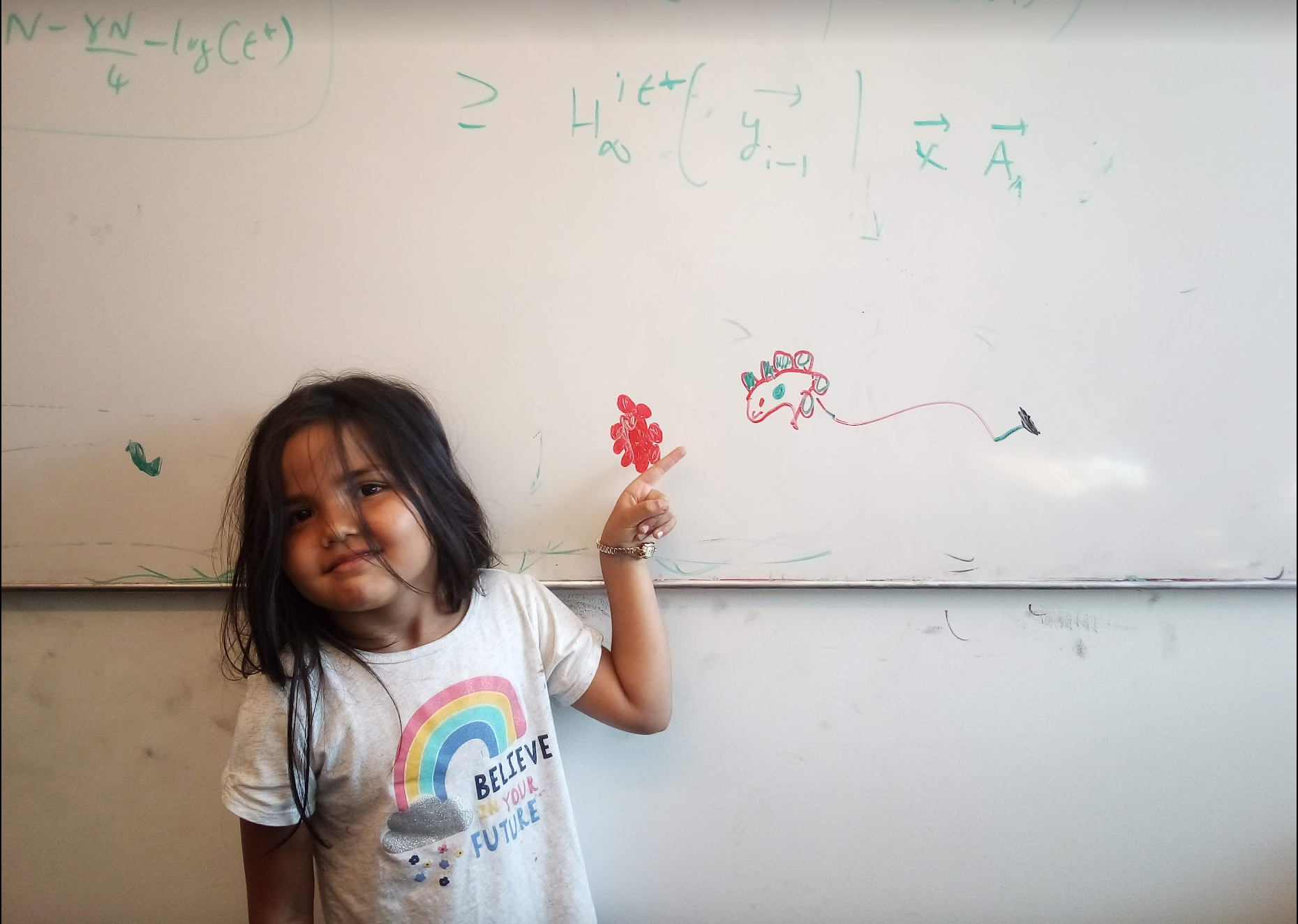 Nope (but harder to show)
Set S to be the empty set
While R is not empty
Choose i in R that has smallest number of conflicts
Add i to S
Remove all tasks that conflict with  i from R
Return S*= S
Task 7
Task 5
Task 17
Task 4
Task 18
Task 3
Task 2
Task 15
Task 16
Task 1
Task 12
Task 14
Task 13
Task 11
Task 10
Task 9
Task 8
Task 6
Set S to be the empty set
While R is not empty
Choose i in R that has smallest number of conflicts
Add i to S
Remove all tasks that conflict with  i from R
Return S*= S
Algorithm?
Task 7
Task 5
Task 17
Task 4
Task 18
Task 3
Task 2
Task 15
Task 16
Task 1
Task 12
Task 14
Task 13
Task 11
Task 10
Task 9
Task 8
Task 6
Set S to be the empty set
While R is not empty
Choose i in R that minimizes v(i)
Add i to S
Remove all tasks that conflict with  i from R
Return S*= S
Earliest finish time first
Task 7
Task 5
Task 17
Task 4
Task 18
Task 3
Task 2
Task 15
Task 16
Task 1
Task 12
Task 14
Task 13
Task 11
Task 10
Task 9
Task 8
Task 6
Set S to be the empty set
While R is not empty
Choose i in R that minimizes f(i)
Add i to S
Remove all tasks that conflict with  i from R
Return S*= S
Find a counter-example?
Task 7
Task 5
Task 17
Task 4
Task 18
Task 3
Task 2
Task 15
Task 16
Task 1
Task 12
Task 14
Task 13
Task 11
Task 10
Task 9
Task 8
Task 6
It works!
Set S to be the empty set
While R is not empty
Choose i in R that minimizes f(i)
Add i to S
Remove all tasks that conflict with  i from R
Return S*= S
Questions/Comments?
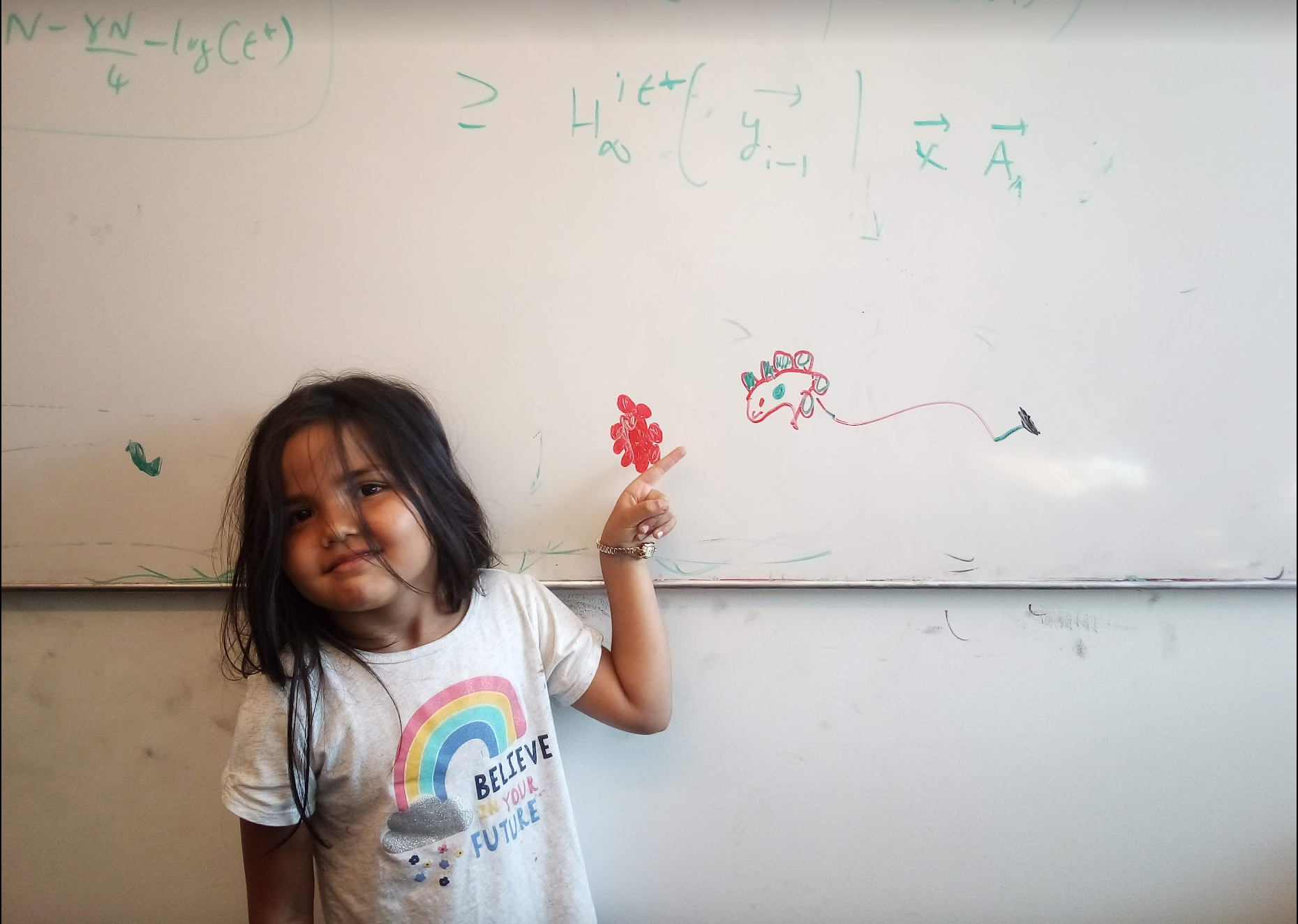 Today’s agenda
Prove the correctness of the algorithm
Final Algorithm
R: set of requests
Set S to be the empty set
While R is not empty
Choose i in R with the earliest finish time
Add i to S
Remove all requests that conflict with i from R
Return S*= S
Argue correctness on the board…
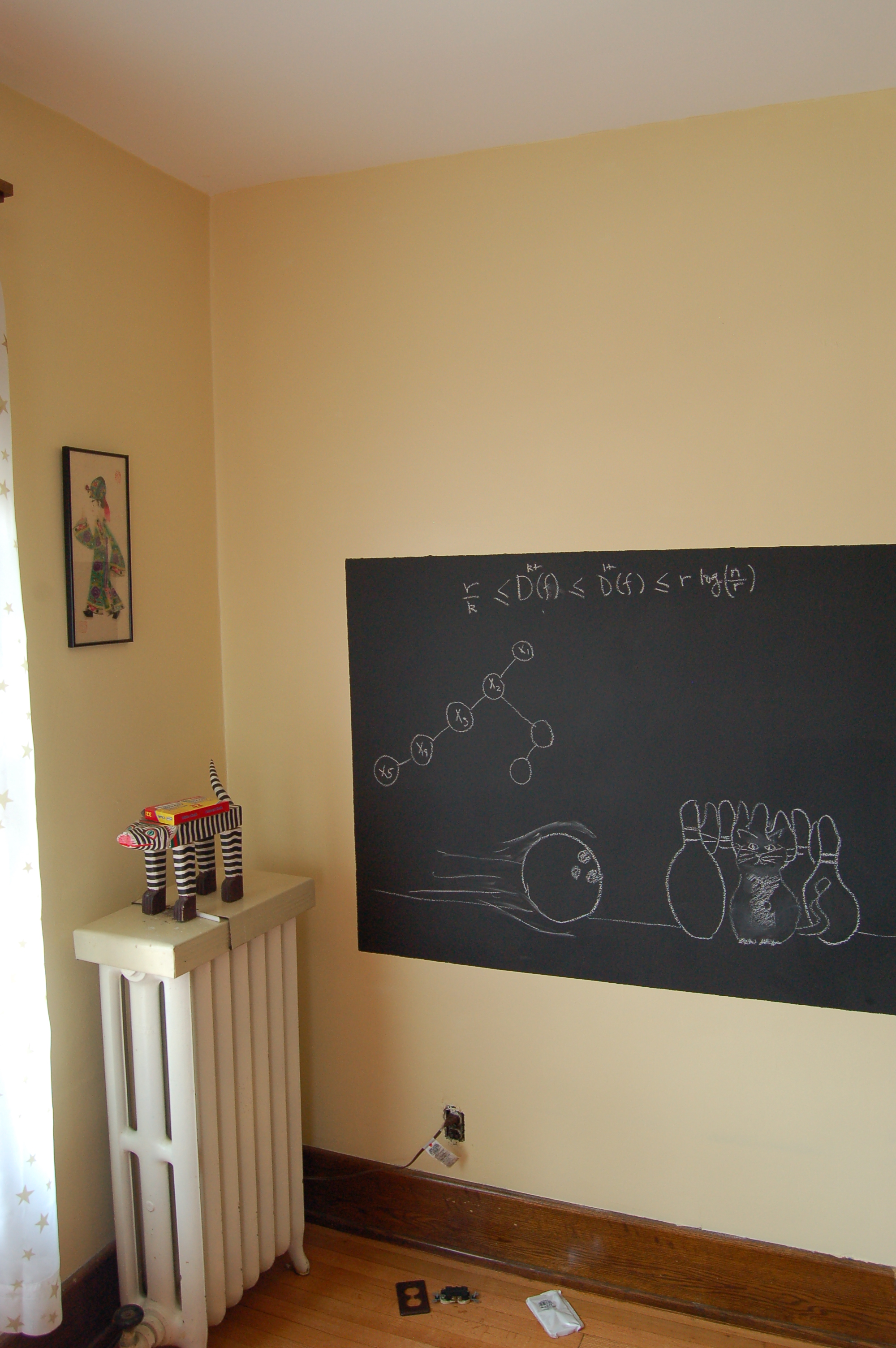